CmRCT in a fragile patient population
Joanne van der Velden, MD, PhD candidateDepartment of Radiation Oncology
TwiCs symposium November 7th – 8th 2016
Clinical problem
Many patients with cancer have bone metastases
500 patients at radiotherapy department 
Heterogeneous group
Survival range months – years 

Treatment goal
reduce pain
improve quality of life
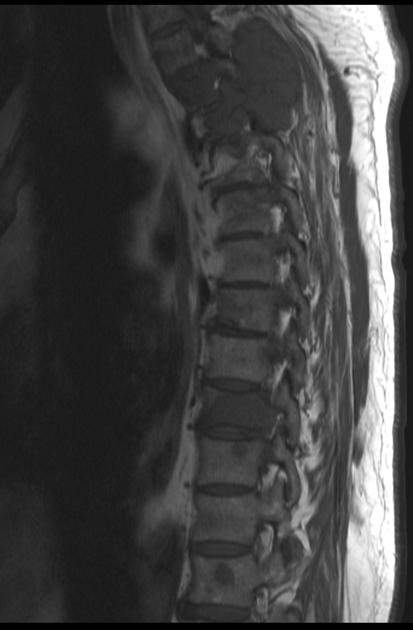 [Speaker Notes: Between 30 to70% of the patients with cancer have evidence of bone metastases at autopsy (Falicov 2006). 
Heterogeneous group of patients  difficult to manage
Survival ranges from months to several years]
PRESENT cohort
PRospective Evaluation of interventional StudiEs on boNe meTastases

All patients with bone metastases who are referred to the departments of radiation oncology or orthopedic surgery at the UMC Utrecht

Endpoints
Pain response & Quality of life
Retreatment
Toxicity
Survival
all PRESENT patients
eligible patients
random selection of eligible patients
no information about SBRT
standard treatment
information about SBRT treatment
accept
refuse
SBRT
standard follow up
standard follow up
MRI
follow up MRI
VERTICAL: study procedure
Treatment
Consultation with radiation oncologist
± offer SBRT
Cohort clinic
[Speaker Notes: Elke patient wordt gevraagd
90% doet mee aan cohort, 85% wil gerandomizeerd worden]
VERTICAL: study procedure
Treatment
Consultation with radiation oncologist
± offer SBRT
Cohort clinic
Check: pain score
Check: condition
Check: cohort participation
Check: consent to be randomized
VERTICAL flow chart
Randomized n=53
Control
n=26
SBRT
n=27
Eligible
n=22
Eligible
n=21
Accepted
n=16
Treated n=10
Treated n=22
[Speaker Notes: Reden van ongeschiktheid   Geen pijn   1 Operatie indicatie   1 Laesie buiten WK   2 Ander oorzaak pijn   1 Geen uitstel systemische therapie  1       
Reden van weigeren   Wilde niet wachten 3 Geen behandeling 2 
Reden van uitval   Gevallen en conditie ↓ 1 Met spoed conventioneel  2 Geen goede MRI ivm pijn 1 Progressie op beeldvorming 2]
RECTAL BOOST flow chart
VERTICAL flow chart
Randomized n=53
Randomized n=64
Boost
n=31
Control
n=26
SBRT
n=27
Control
n=33
Eligible
n=22
Eligible
n=21
Accepted
n=28
Accepted
n=16
Treated
n=33
Treated
n=28
Treated n=10
Treated n=22
VERTICAL
Wrong randomizations
Heterogeneous group with heterogeneous symptoms
No multidisciplinary meetings
Concise referral letters
No recent CT or MRI

Early drop-outs
Due to pragmatic approach
RACOST classic RCT
VERTICAL flow chart
Randomized n=53
Randomized n=11
SBRT
n=5
Control
n=26
SBRT
n=27
Control
n=6
Eligible
n=22
Eligible
n=21
Accepted
n=16
Treated
n=6
Treated
n=5
Treated n=10
Treated n=22
Discussion
Should we continue? Should we stop?

Your experience
Extra slides
PRESENT cohort
Informed consent II
1) Accept the offer of the experimental treatment
Informed consent I
1) Use of routinely collected clinical data
Optionally
2) PROMs
3) Participation in future studies
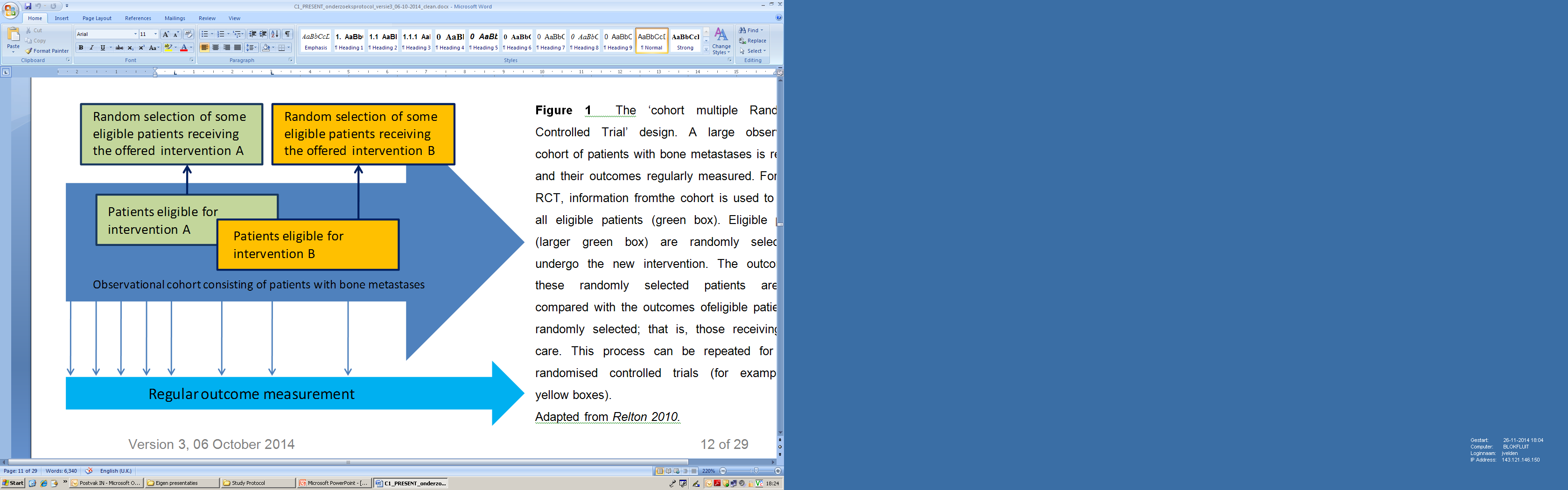 Cohort multiple Randomized Controlled Trial design, adapted from Relton et al BMJ 2010
[Speaker Notes: The ‘cohort multiple Randomized Controlled Trial’ design. A large observational cohort of patients with bone metastases is recruited and their outcomes regularly measured. For a new RCT, information fromthe cohort is used to identify all eligible patients (green box). Eligible patients (larger green box) are randomly selected to undergo the new intervention. The outcomes of these randomly selected patients are then compared with the outcomes ofeligible patients not randomly selected; that is, those receiving usual care. This process can be repeated for further randomised controlled trials (for example, the yellow boxes).
Adapted from Relton 2010.]